Session #5 LEGAL IMPEDIMENTS TO SUCCESSFUL CLOUD IMPLEMENTATIONS Chair: John Borras, Chair OASIS eGov Member Section
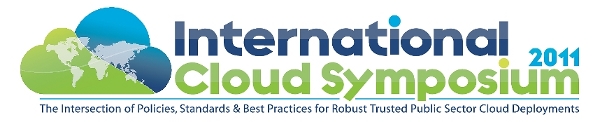 Legal Impediments – the concern
Customers and potential customers of Cloud provider services need to have regard to their respective national and supra-national obligations for compliance with regulatory frameworks and ensure that any such obligations are appropriately complied with. 
What are the most common legal aspects that need attention in the development and operation of Cloud based services?
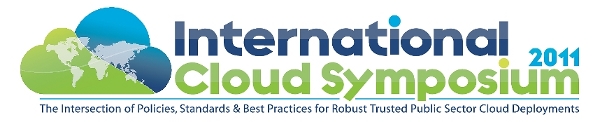 Legal Impediments – the issues
Contracts 
Service Level Agreements 
Intellectual Property 
Liability and Taxation Issues 
Others?
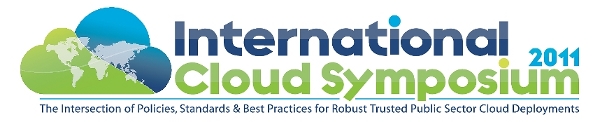 Panellists
Tim Cowen, Partner, Sidley Austin
James Bryce Clark, General Counsel, OASIS
Steve Mutkoski, Worldwide Policy Director, Microsoft
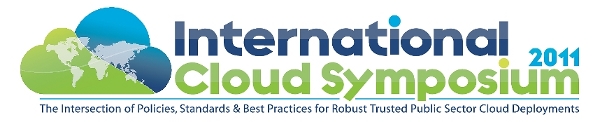